3.Из кого состояло население России? Найдите лишнее слово. 
а)Князья
б)Бояре 
в)Крестьяне
г)Стрельцы
д)Рабовладельцы
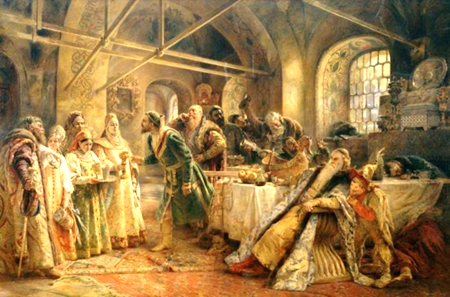 Рабовладельцы
4.Какой памятник был сооружен в Нижнем Новгороде в наше время в память ополчения?
а)Обелиск – меч
б)Скульптура руководителей ополчения
в)Михайло-Архангельский собор
г)Каменный кремль
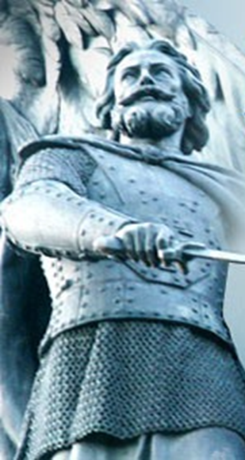 Скульптура руководителей ополчения
5.Какая икона была главной святыней Нижегородского ополчения?
а)Икона Иверской Божьей Матери
б)Икона Казанской Божьей Матери
в)Икона Смоленской Божьей Матери
г)Икона Тихвинской Божьей Матери
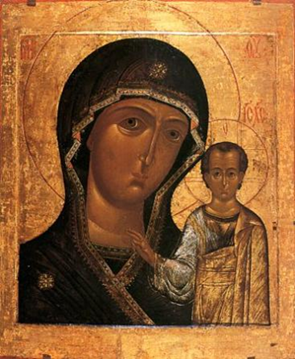 Икона 
Казанской Божьей Матери
6.Найдите лишнее оружие, которым ополченцы не могли пользоваться.
а)Ружье
б)Сабля
в)Боевой топор
г)Палица
д)Винтовка
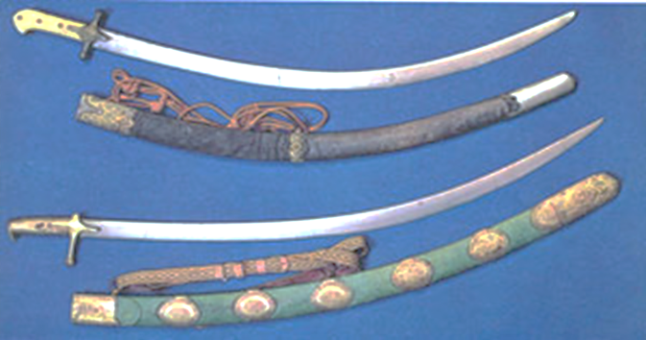 Палица и Винтовка
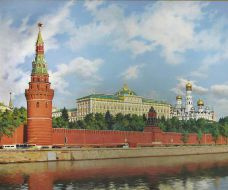 Кто за Родину горой,
тот истинный герой.
Нет земли краше,
чем страна наша.
Человек без родины —
что соловей без песни.
Родная земля
и в горсти мила.
Береги Родину
как зеницу ока.
а на родине 
и чёрный хлеб в сладость.
На чужбине и калач не в радость,
Одна у человека родная мать,
одна у него и Родина.
И лес шумит дружней,
когда деревьев много.
Если народ един,
он непобедим.
Народная дружба и братство -
дороже всякого 
богатства.